Its September:Two New iPhones for apple lovers
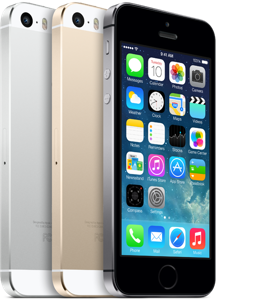 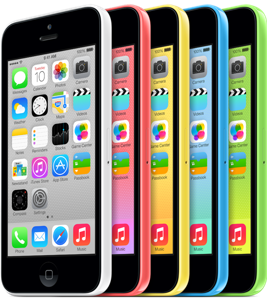 Apple raged the consumer world today, announcing not one, but two new iPhones: The much awaited Iphone 5S and merely rumoured a cheaper 5C model in Cupertino.
In the past, the company strategized lowering the price on older models when it introduced new ones. This year, Tim Cooks tried a discrete technique by releasing two new models: a low-cost iPhone 5C and a high-end iPhone 5S which comes in gold !
The leading enhanced feature that belongs only to the 5s is the redesigned Home button with a saffire ring on it embedded with a fingerprint sensor. Starting in iOS 7, of course, with the new technology as Apple calls it, Touch ID, users can authorize purchases in iTunes, the App Store, or in iBooks by simply using their thumbprint. Pretty elegant!  
The device is now capable of detecting the unique ridges in your fingertips, allowing you to bypass the passcode completely, not to mention downloading and purchasing apps and iTunes content. It's able to store up to five individual fingerprints, which is helpful if you have multiple people in your family who want to use the same device.
Touch ID is a great addition and some of the new camera features are clever; not to mention the fact that iOS 7 is a huge change over previous versions of the OS.
 
Design: 
The iPhone 5S is made of aluminium and comes in silver, gold, and space gray. 
The phone is motorized by a new chip called the A7 that Schiller called the 
first ever 64-bit smartphone chip which jams in over a billion transistors. 
Meanwhile, the iPhone 5C is a lower-cost plastic model wrapped in one of 
five colors: lime green, white, yellow, red and bright blue. It has a 4-inch 
Retina display, and the same 8-megapixel rear camera and A6 processor 
as the iPhone 5.

The Guts :
It looks exactly like how the iPhone 5 looked last year but with improved 
internals and guts that will make everything run even faster. Twice as fast, 
Apple claims. Oh and it also has a fingerprint scanner."You can simply touch 
your home button to unlock your phone," Schiller explained. Aside with the
 A7, Apple is using a "motion coprocessor" in the 5S called the M7. It 
continuously measures motion data with an accelerometer, gyroscope and 
compass support. It's supposed to "facilitate a new generation of health and 
fitness apps" by letting apps use all that motion data without tapping into the A7.

Battery Life
The iPhone 5S has slightly better battery life with ten hours talk time, ten hours LTE browsing, and 250 hours standby. That's an upgrade over last year's eight hours of talk time, eight hours of LTE browsing and 225 hours of standby. We'll have to witness how this actually works in real world application though.
 
Price and Availability
The 5S iphone will sell for $199 for a 16GB model, $299 for the 32GB version, and $399 for the top-end 64GB version; it will be available on Sept. 20 in the U.S. and eight other countries, including China.
The iPhone 5C will cost $99 for 16GB and $199 for 32GB. Off contract prices are way rougher: $549 and $649 respectively. As expected, the iPhone 5C isn't full of new guts, but it's not the 4s either; it's basically the iPhone 5 in plastic.
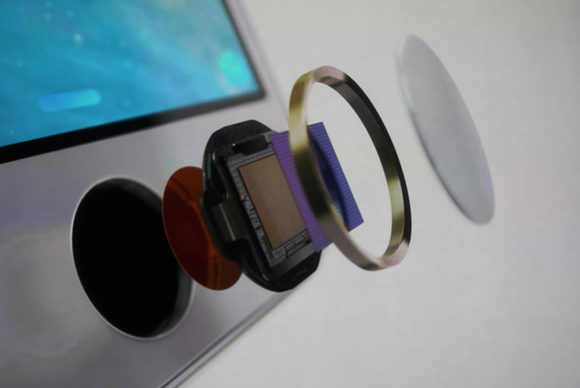 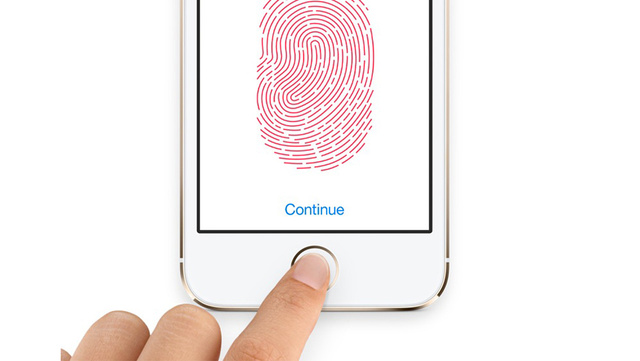 Camera :
With every new iPhone, Apple has focused on creation of a better 
camera. Apple calls it "the iSight" camera. The iPhone 5S also has 
an impressive-sounding camera. The iPhone 5S has dual-LED flash . 
The dual-LED flash in the 5S may help make your pictures look more 
natural and balanced because the iPhone can combine the right 
percentage and intensity of the two bulbs to create 1,000 different 
deviations of a flash. Megapixel-wise, the story remains the same at 
8-megapixels. that means the camera has 33 percent greater light 
sensitivity, which might make better looking pictures.
The 5S camera comes with autofocus that's twice as fast, auto image
 stabilization, and a new burst mode to capture ten frames per second. The iPhone will evaluate all those burst shots and show you what it thinks your best shot is. The iPhone 5S also has a slow-motion camera that allows it to record 720p video at 120FPS.


The "throw colors at it" approach has worked beautifully for Apple in the past.
By and large, it's a marketing tool to get the masses to pay attention to the iPhone name.
Stock price is escalating the pressure on CEO Tim Cook to prove he's the right leader to carry on the legacy of co-founder Steve Jobs.
You can start buying the iPhone 5S on Friday September 20th,2013.
Hold your fire for IOS 7 will be out September 18 with even more new features. 

Sources : http://gizmodo.com/apples-double-iphone-day-roundup-everything-you-may-h-1286985234
                 http://www.apple.com
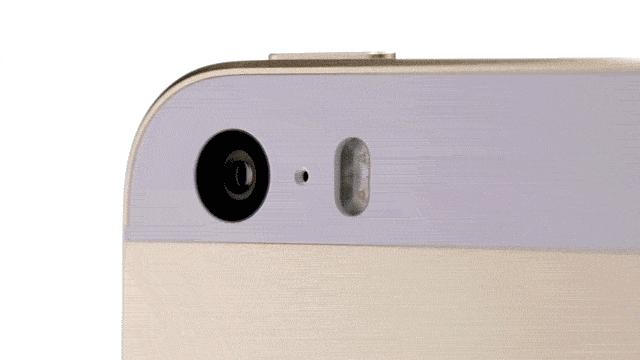